Edgewater Wireless
We make WiFi. Better.
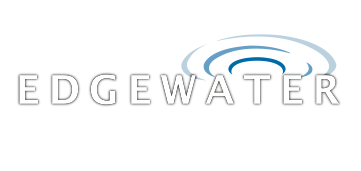 Edgewater Wireless
Multi-Channel WiFi
Innovator in high density WiFi solutions & technology Multi-Channel Single Radio (MCSRTM) WiFi Products
Pioneering development of interference mitigation in WiFi
20+ Patents in our core technology
Over $60M invested in technology development
Global presence in USA, Canada and Europe
Publicly listed: YFI; TSX-V
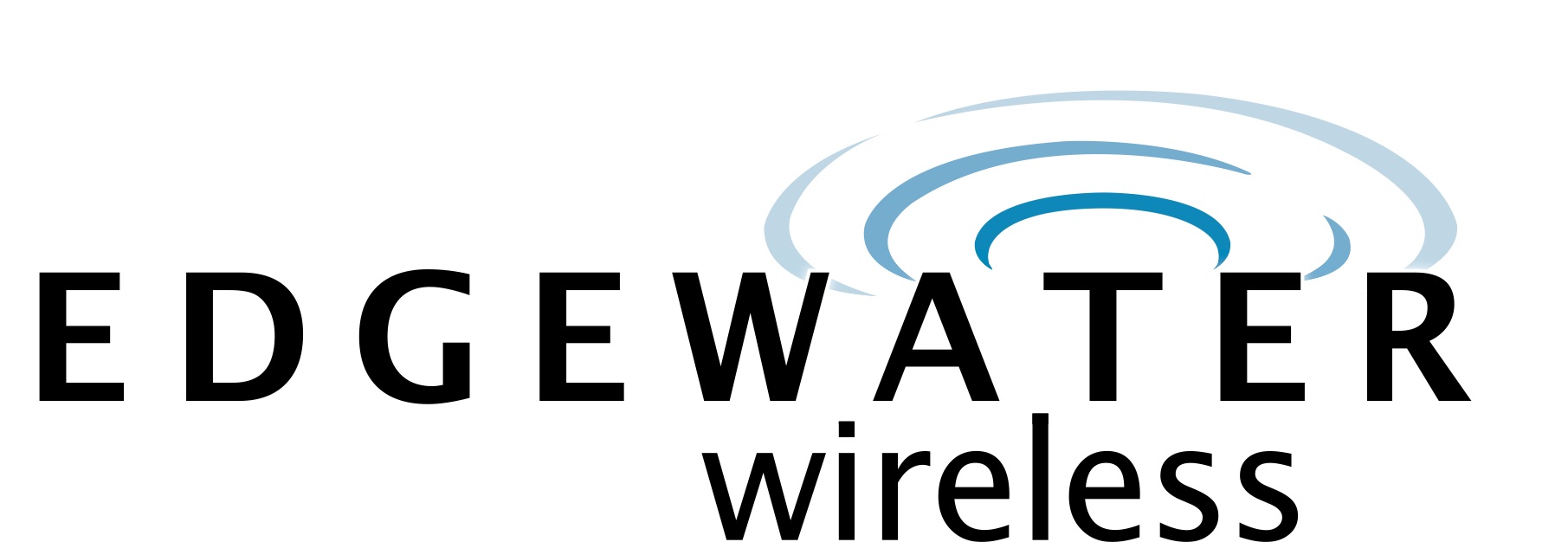 Edgewater Wireless
Multi-Channel WiFi Silicon Solutions
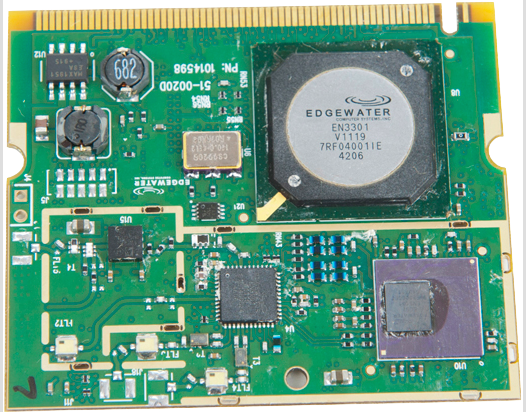 • Revolutionary high-performance silicon solutions, backed by 20+ patents
• MCSRTM  802.11 standards compliant WiFi support
•Delivers multiple, concurrent channels of  transmit & receive from a single, WiFi Standards compliant radio (2.4 and 5 GHz)
•Industry leading interference mitigation technology (ACI/CCI)
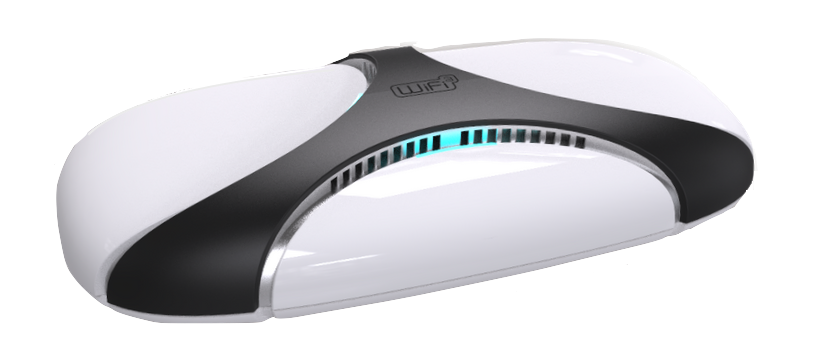 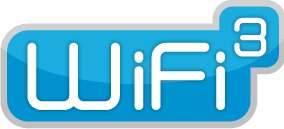 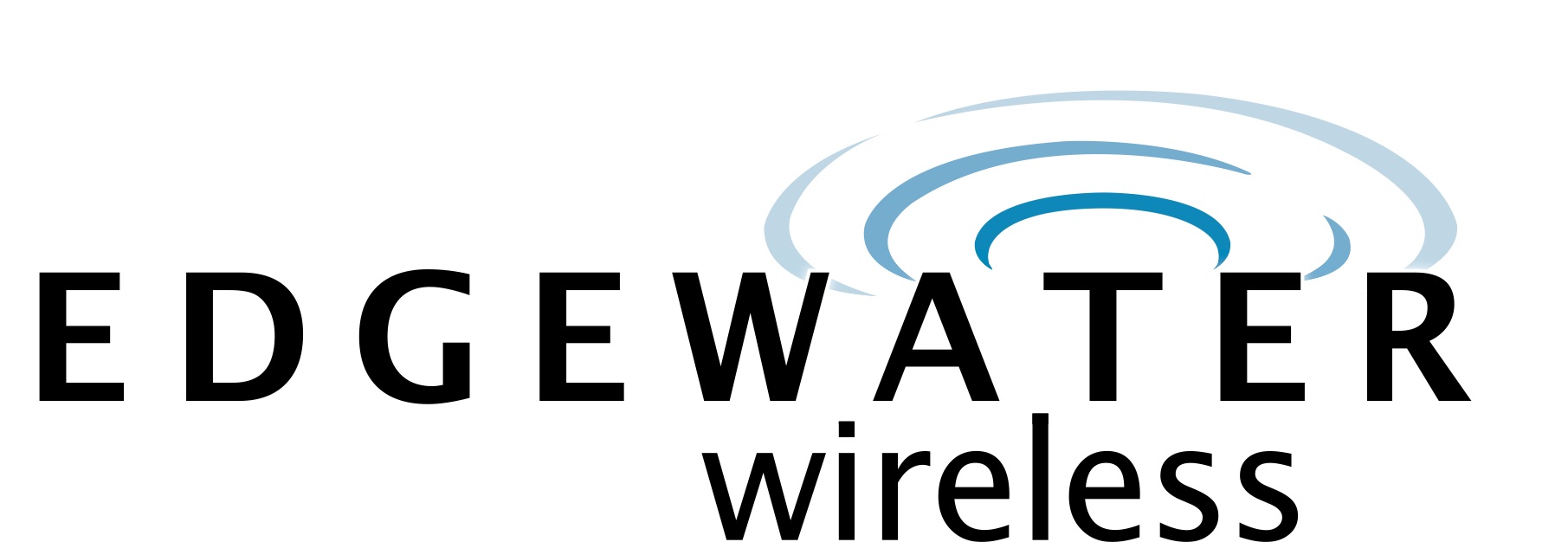 Edgewater Wireless
WiFi3TM Features
WiFi3TM offers  the highest channel density in the industry, unlocking maximum frequency reuse & delivers the highest capacity with the fewest access points
Multi-Channel Air Interface
Enables Tx power on a per channel basis, creating defined coverage areas in high-density applications and optimizing performance vs traditional single channel radios
PowerZoningTM
Spectral Surveillance (SSATM)
On-board, real-time wide-band RF monitoring capabilities identify sources of interference or rogue hackers – remotely without interrupting Tx/Rx traffic
MESHDTM Active Mesh Technology
Multi-Channel mesh capabilities deliver 7x performance gains over single channel radio architectures – optimal performance of both mesh and access
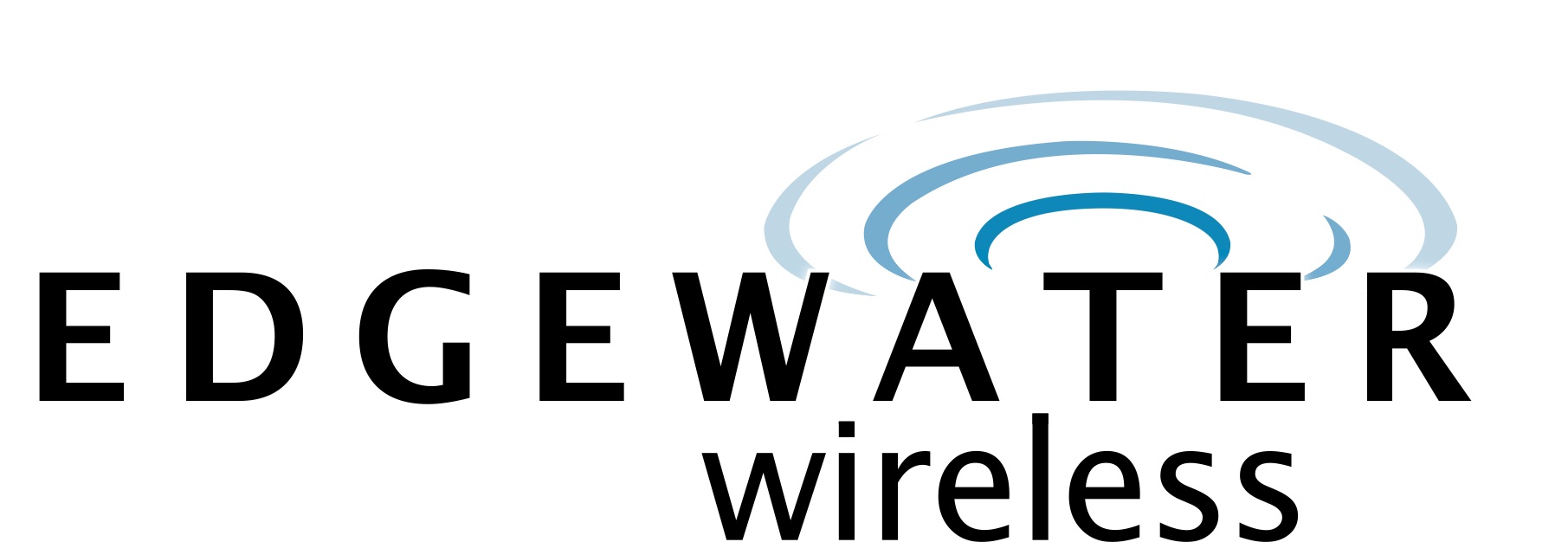 Edgewater Wireless
Comprehensive high-density WiFi Solutions
Outdoor Access Points
Indoor Access Points
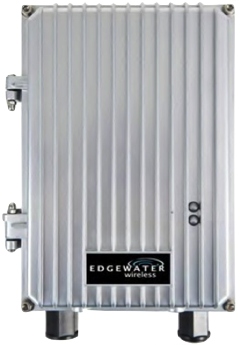 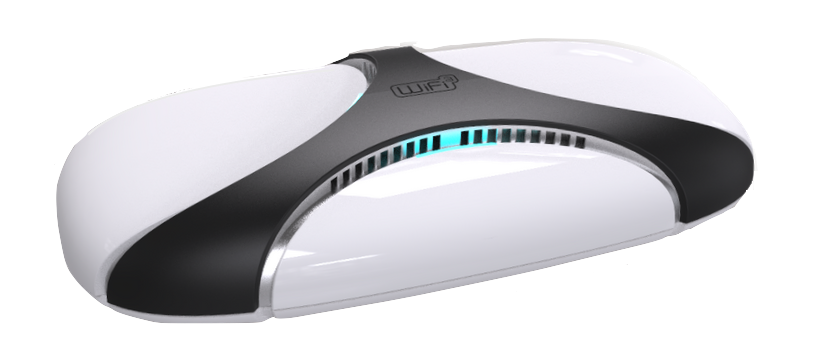 Access Point Products
EdgeNET Controllers
EdgeNET NMS
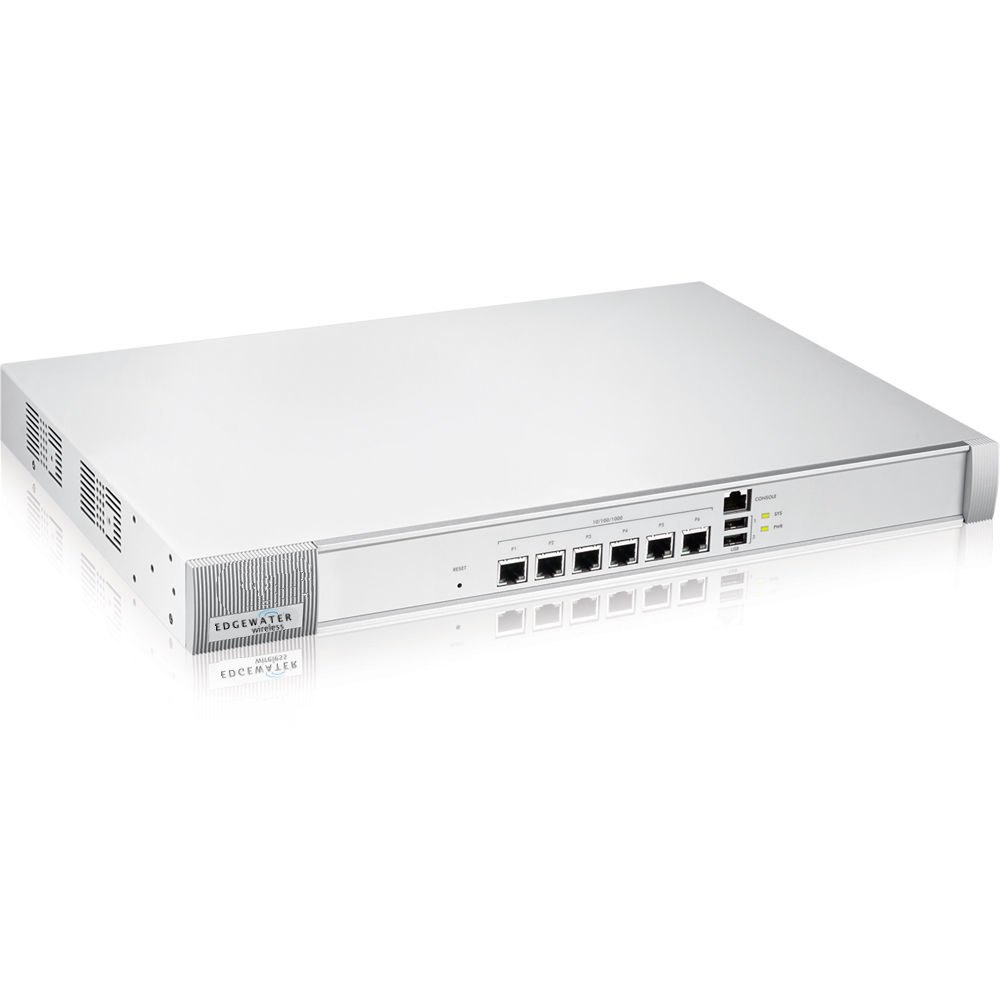 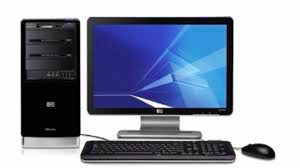 Controller & Network Management
WiFi3TM over DAS
Small Cell LTE + WiFi3TM
OEM & Licensing
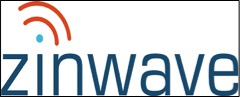 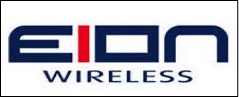 Access Control
Service Management Partners
Access Gateway Partners
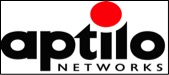 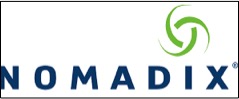 Edgewater Wireless
WiFi3TM For Increased Channel Density
Powered by:
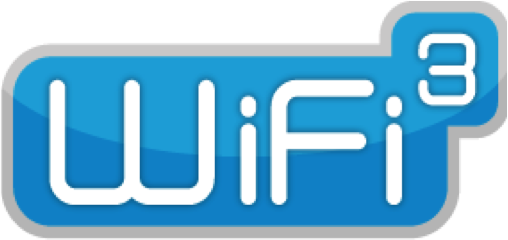 User Density
Density of Users
3-Channel
4-Channel
6-Channel
12-Channel
Edgewater Wireless Product Family
Edgewater Wireless
WiFi3TM vs Single Channel Error Rates
Real-world, open-air test environment in a typical enterprise or carrier environment 

Comparison between single channel vs multi-channel WiFi3TM architectures

Comparison test used a top-ranked 802.11AC Access Point (Netgear) vs entry-level WiFi3TM powered AP delivering 3-channels (Edgewater)

Testing utilized 10 off-the-shelf smart phones and tablets downloading
WiFi3TM Channel 6
Retransmission rate %
WiFi3TM Channel 11
Competitor AP
Legend:
9:30             9:45              10:00                10:15                10:30              10:45                11:00
WiFi3TM Channel 1
Lapse Time
Entry-level 3-channel (2.4GHz) AP without optimization. Same 10 users using the same mix of standard user devices.
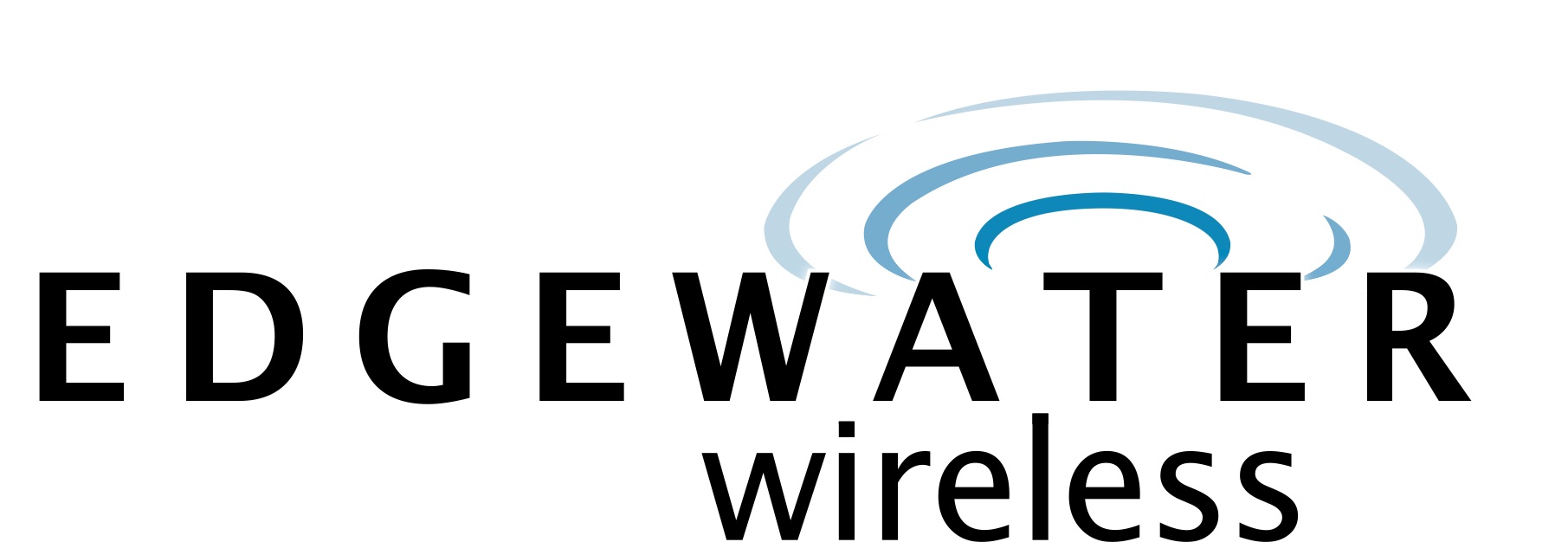 Edgewater Wireless
WiFi3TM vs????
Competitor’s AP, using single channel radio architecture, must support 10 clients on a single channel

Edgewater’s WiFi3TM powered AP enables balanced distribution of clients across multiple channels
WiFi3TM Channel 1
Number of Clients
Legend:
Competitor AP
WiFi3TM Channel 11
WiFi3TM Channel 6
9:30               9:45                10:00                 10:15                10:30               10:45                  11:00
Lapse Time
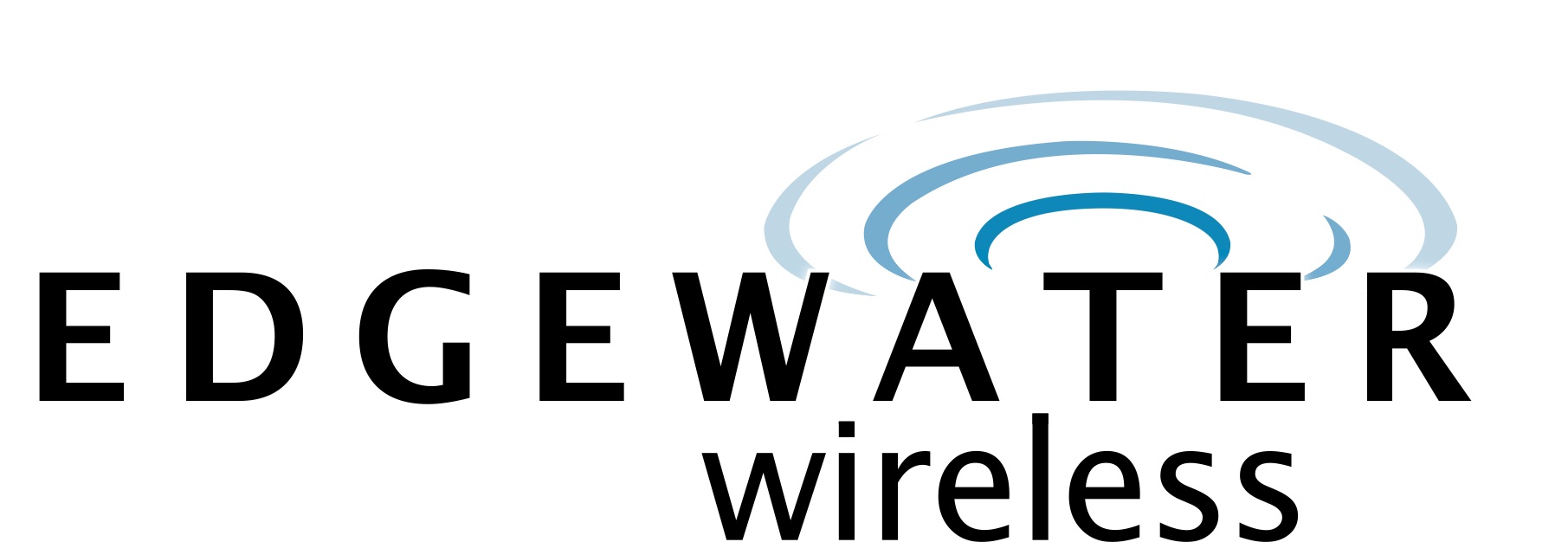 Edgewater Wireless
Download Rate Comparison???
As users are added to the Competitor’s AP, using single channel radio architecture, performance degrades to unmanageable levels

Edgewater’s WiFi3TM powered AP delivers the highest performance to the most users in real-world scenarios (density & interference)
Download rate (Kbts/s)
Legend
WiFi3TM Channel 1
9:40                          10:00                         10:20                   10:40                       11:00
Lapse Time
WiFi3TM Channel 6
WiFi3TM Channel 11
Competitor AP
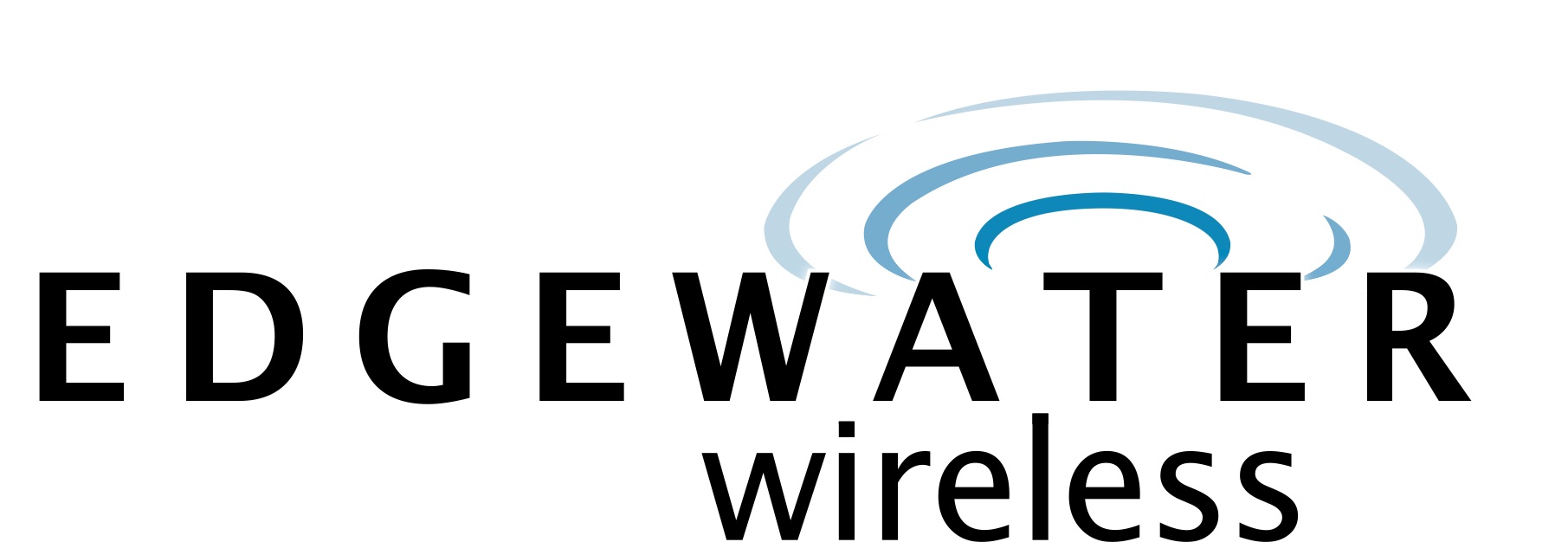 Let’s look at a real world example….
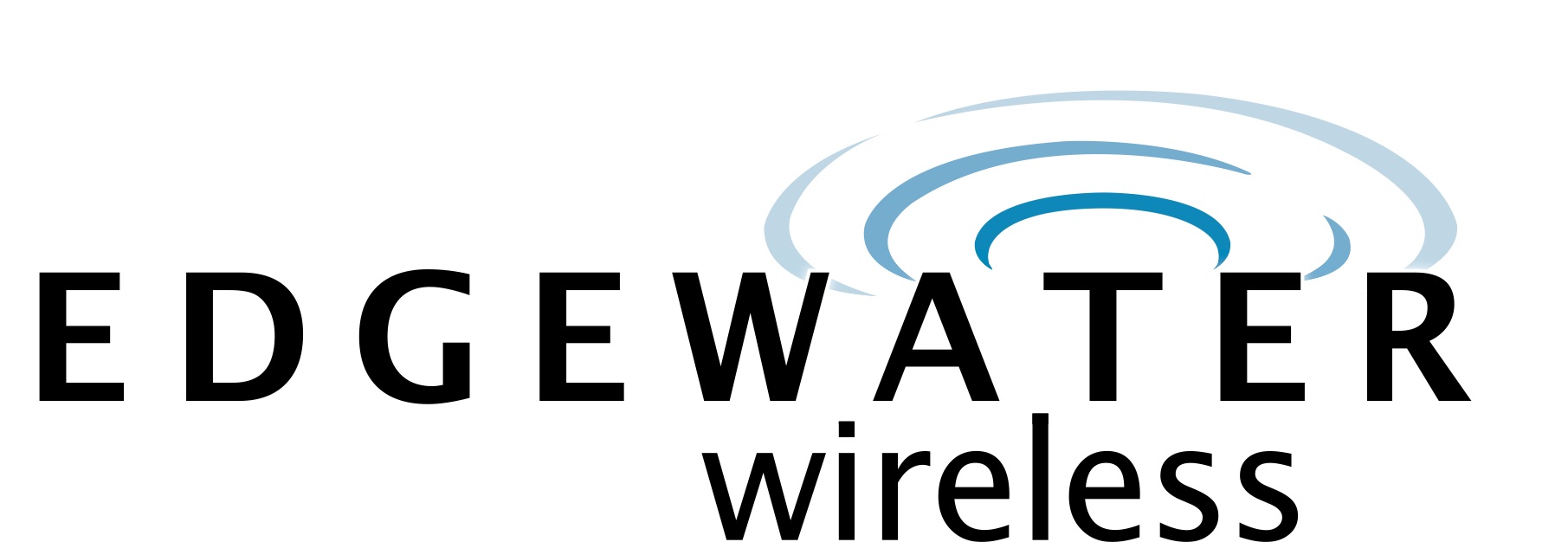 Edgewater Wireless
Hospitality
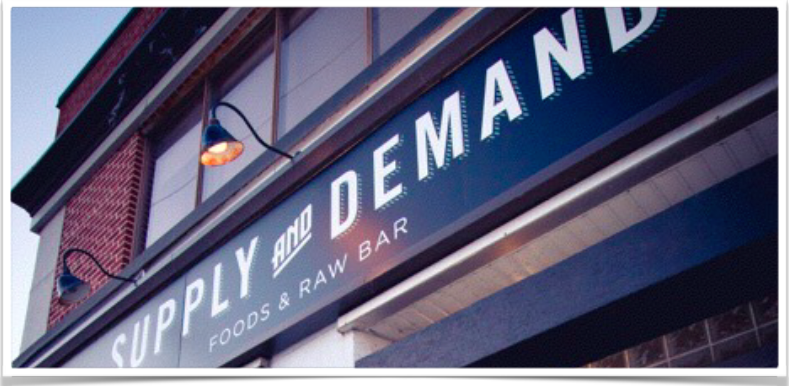 PROBLEM: Restaurant providing high quality food that uses WiFi for it’s phones, computers, point of sale devices and WiFi access for guests. Traditional WiFi access point can not cope with density and interference, which was costing Supply and Demand money and time

SOLUTION: Edgewater Wireless deployed a single Access Point and placed the reservation app & the music streaming service on its own channel. This significantly improved the performance of all WiFi devices in the restaurant as well as Jenn’s business

RESULT: By installing one WiFi3TM access point, Edgewater Wireless was able to solve the density and interference issues while dramatically improving service
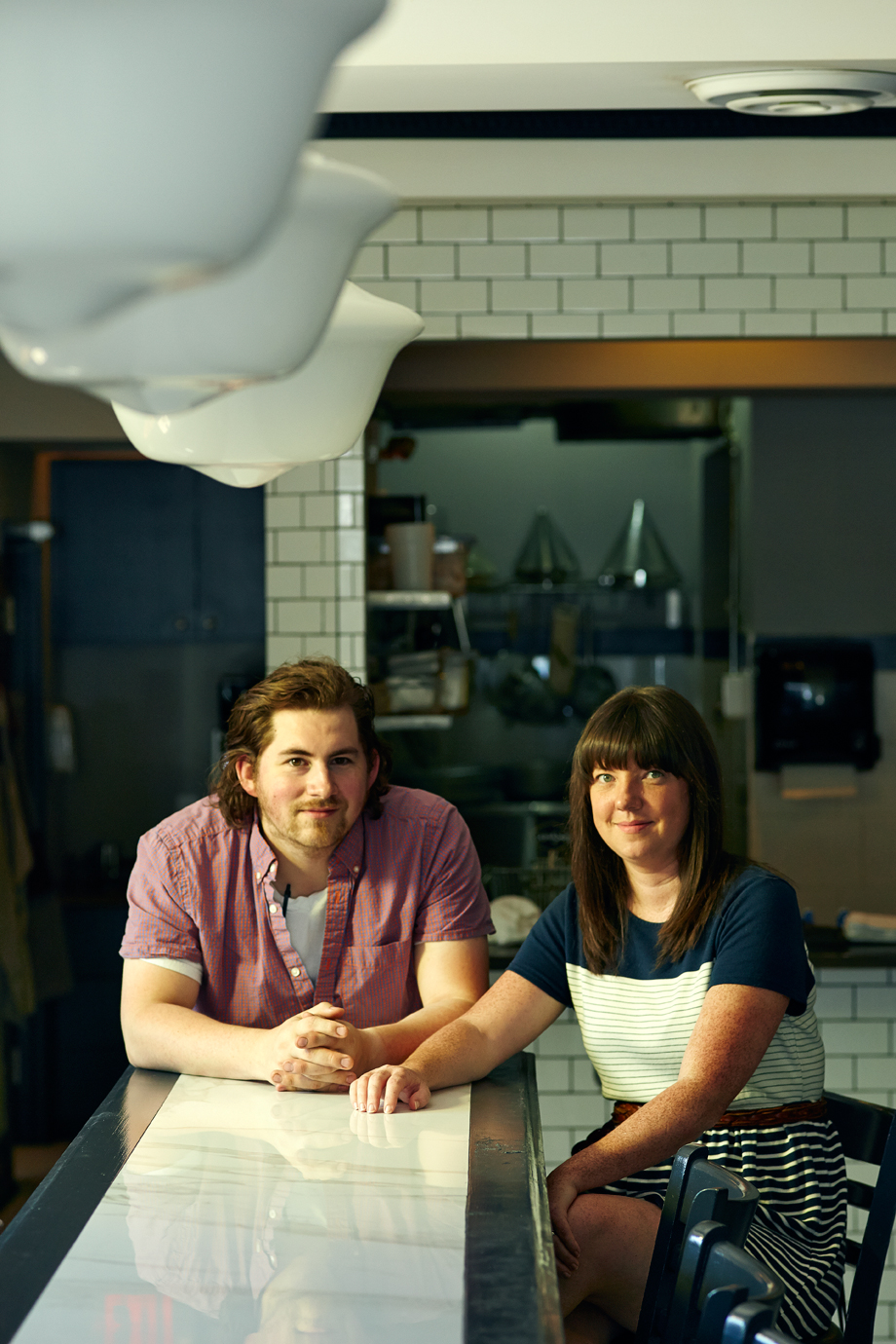 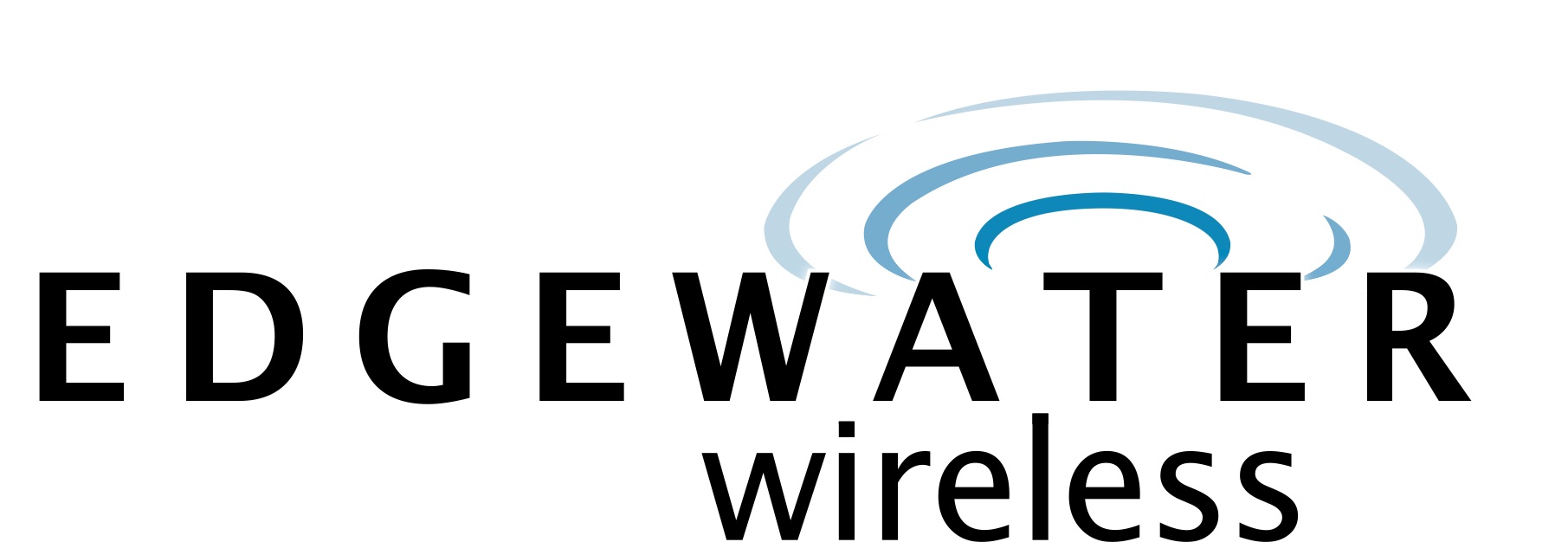 Edgewater Wireless
Real World Benefits of WiFi3TM
Service Delivery
Performance
Channel density results in a future proof platform for service deliver – voice, video and more
Dramatic increase in network performance for high-density or high-interference applications
End-user Satisfaction
Delivering the highest quality of service to the most users means fewer truck rolls and lower customer care costs
More Users with Fewer Access Points
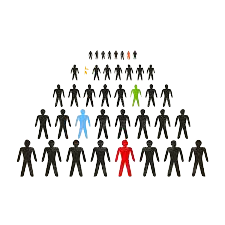 Lowest Capex and Opex in the industry
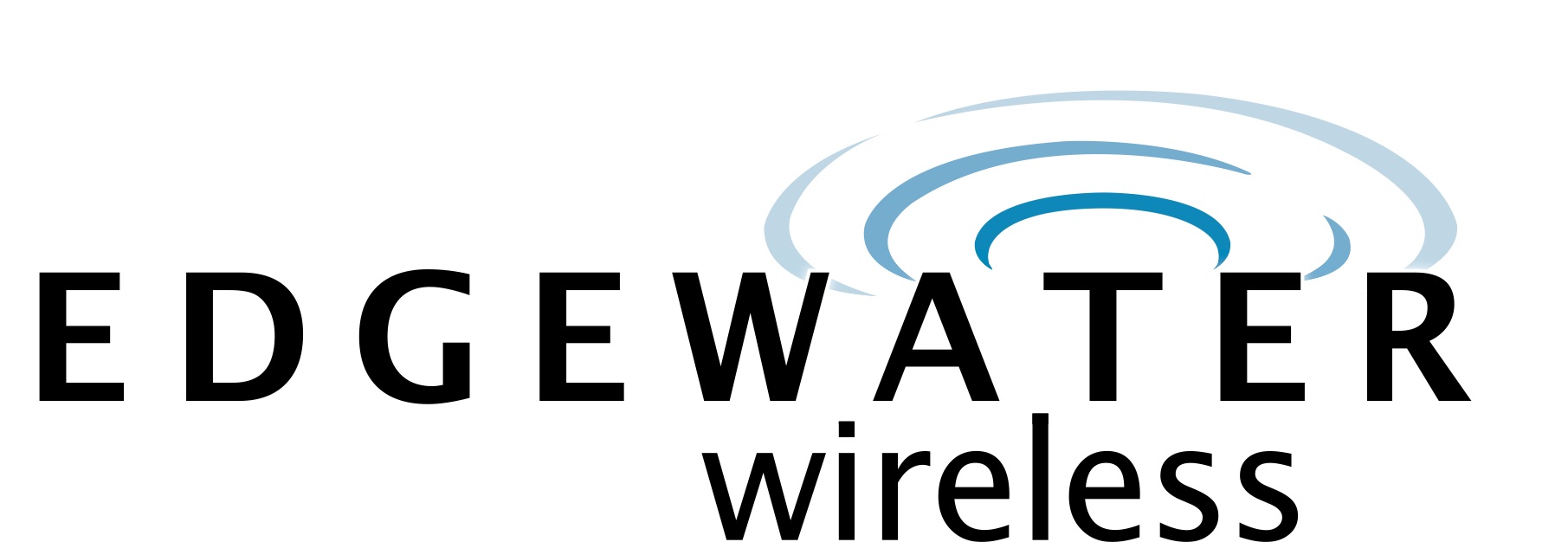 Financial Value Proposition
50% Lower Cash Cost
75% Lower Staff Cost
Traditional WiFi
Traditional WiFi
CAPEX
Deployment
Maintenance
5 year OPEX
Edgewater WiFi
Troubleshooting
Edgewater WiFi
High Density WiFi Application
Average high-density WiFi Deployment
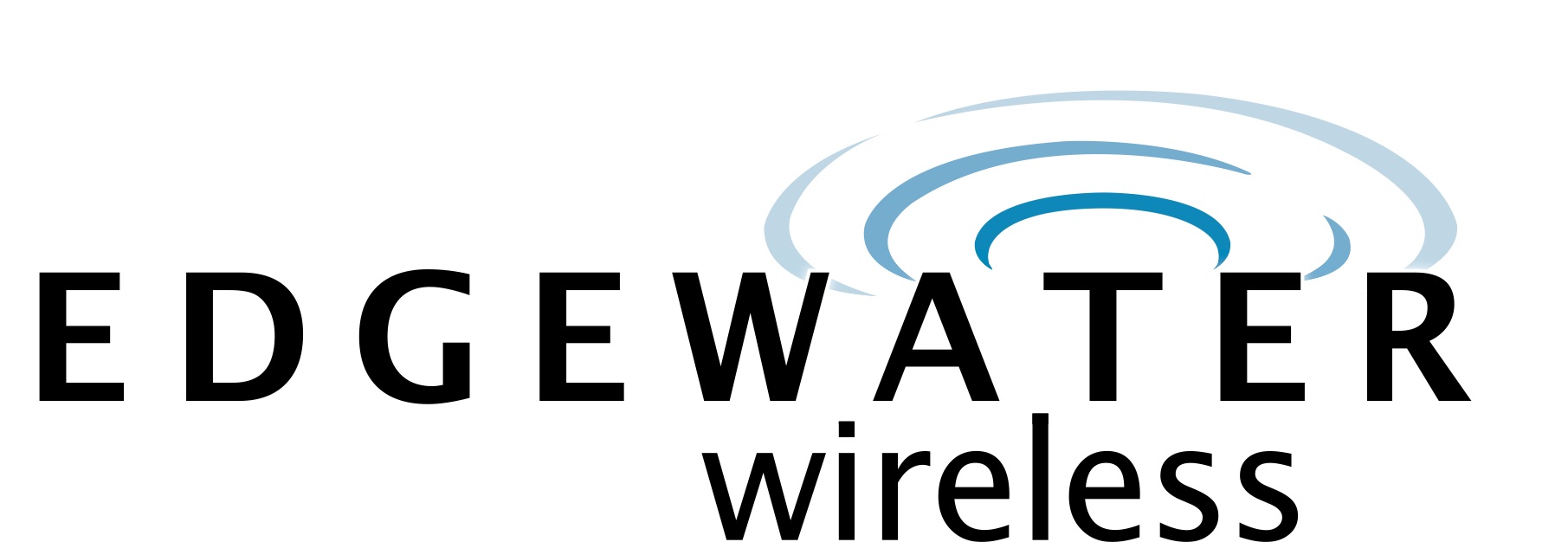 Let’s talk about the engineering problem….
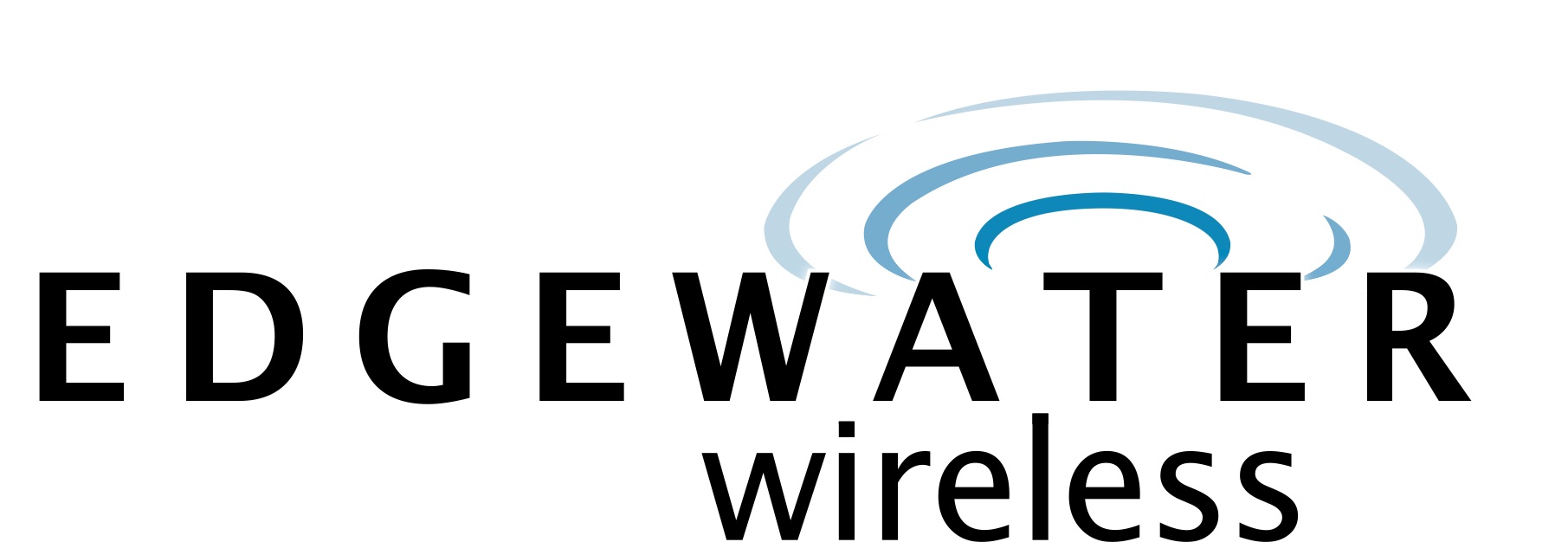 Edgewater Wireless
Why doesn’t my access point from Vendor X do the job? It’s got the latest 802.11n/ac/ax, a controller and is supposed to be the greatest!?
Angry Mob
Happy Home User
Grumpy Enterprise User
Happy Home User
Increasing user density
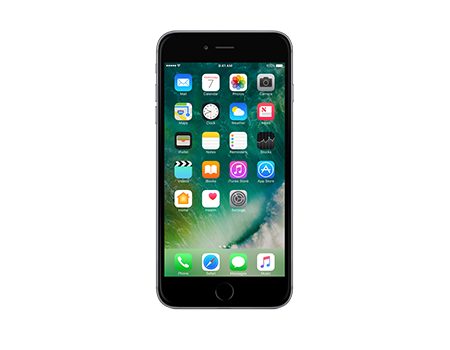 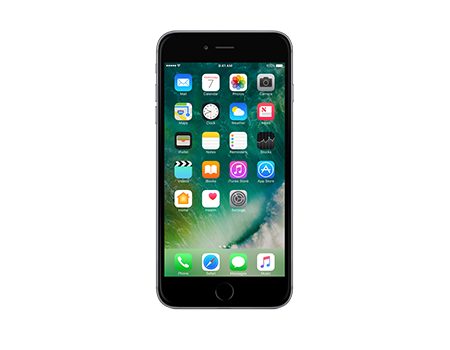 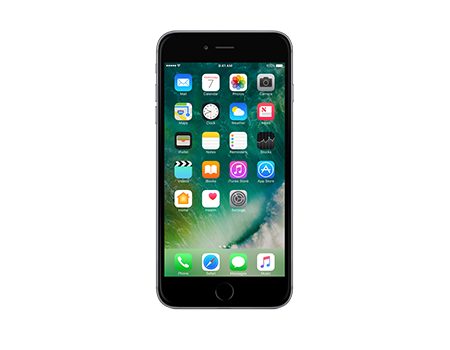 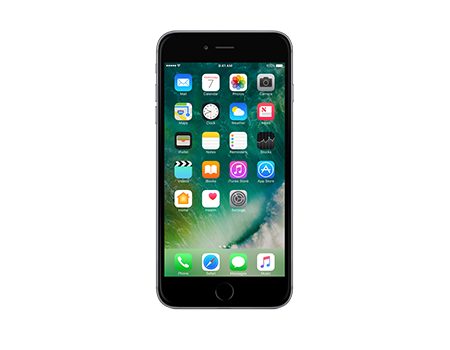 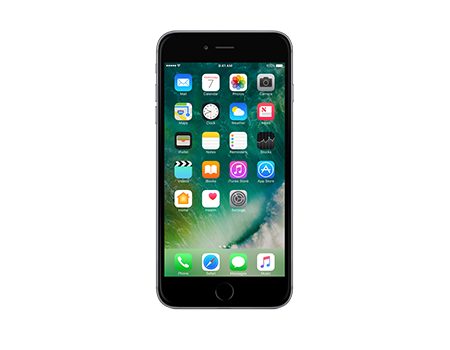 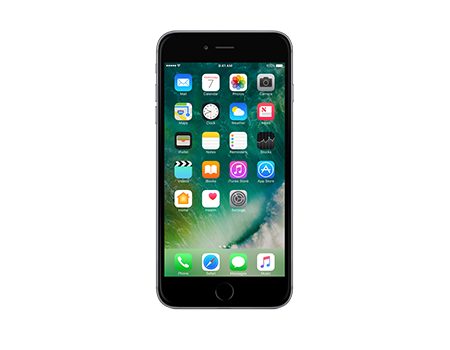 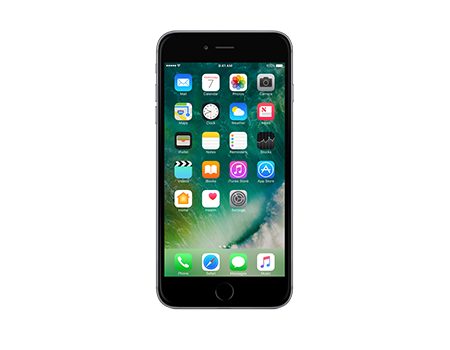 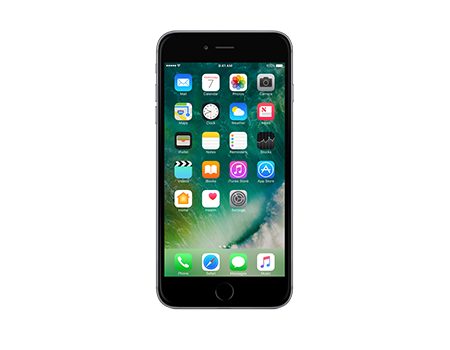 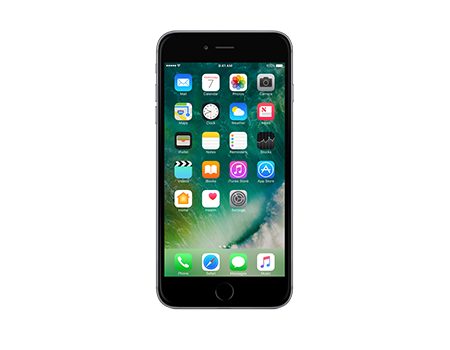 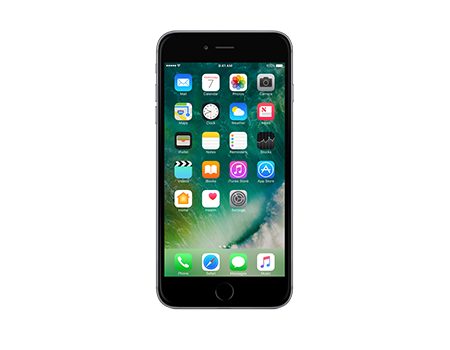 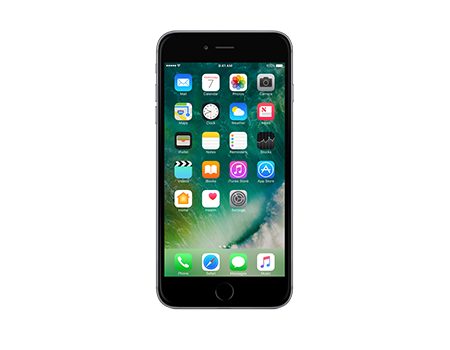 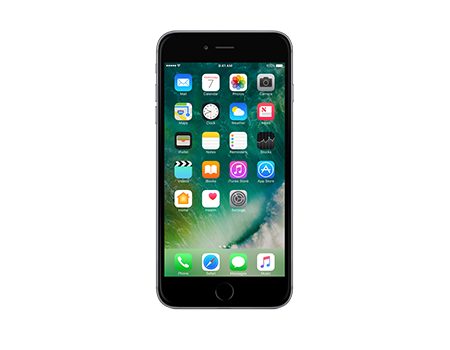 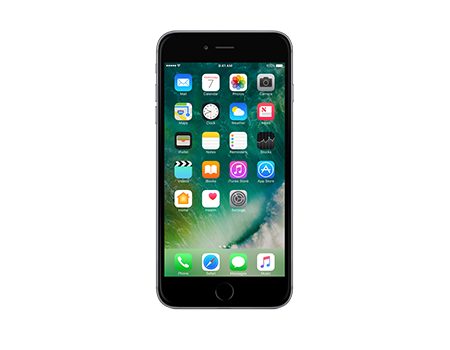 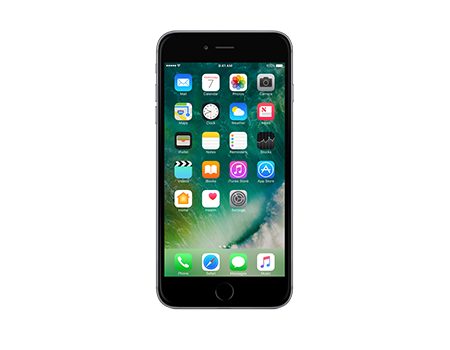 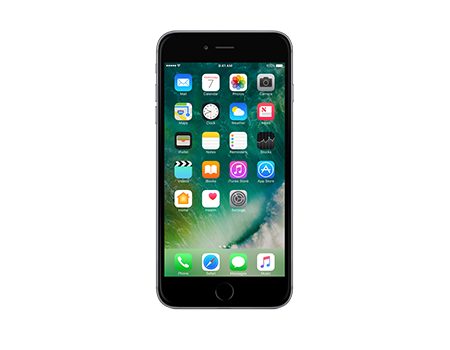 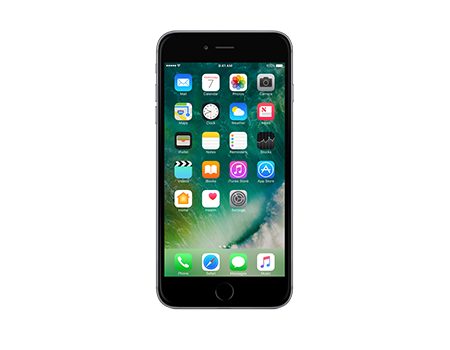 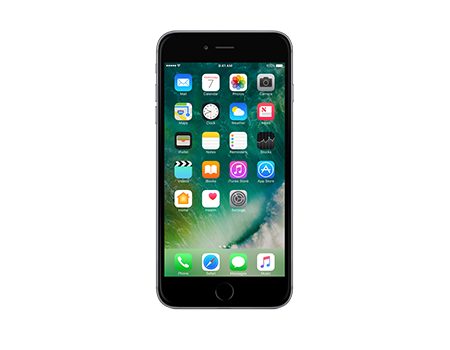 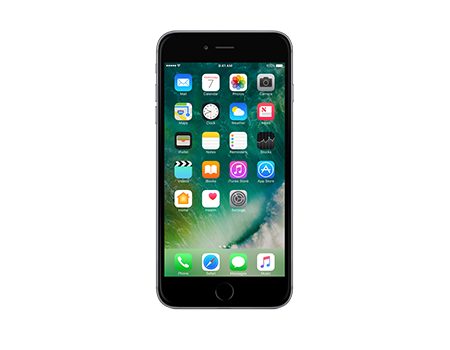 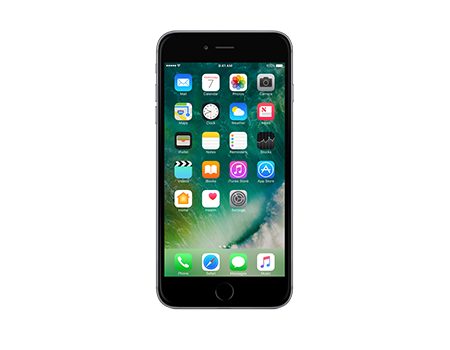 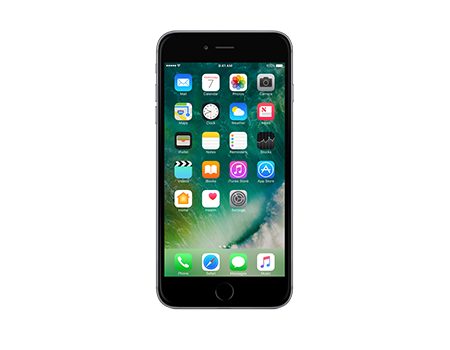 Decreasing performance
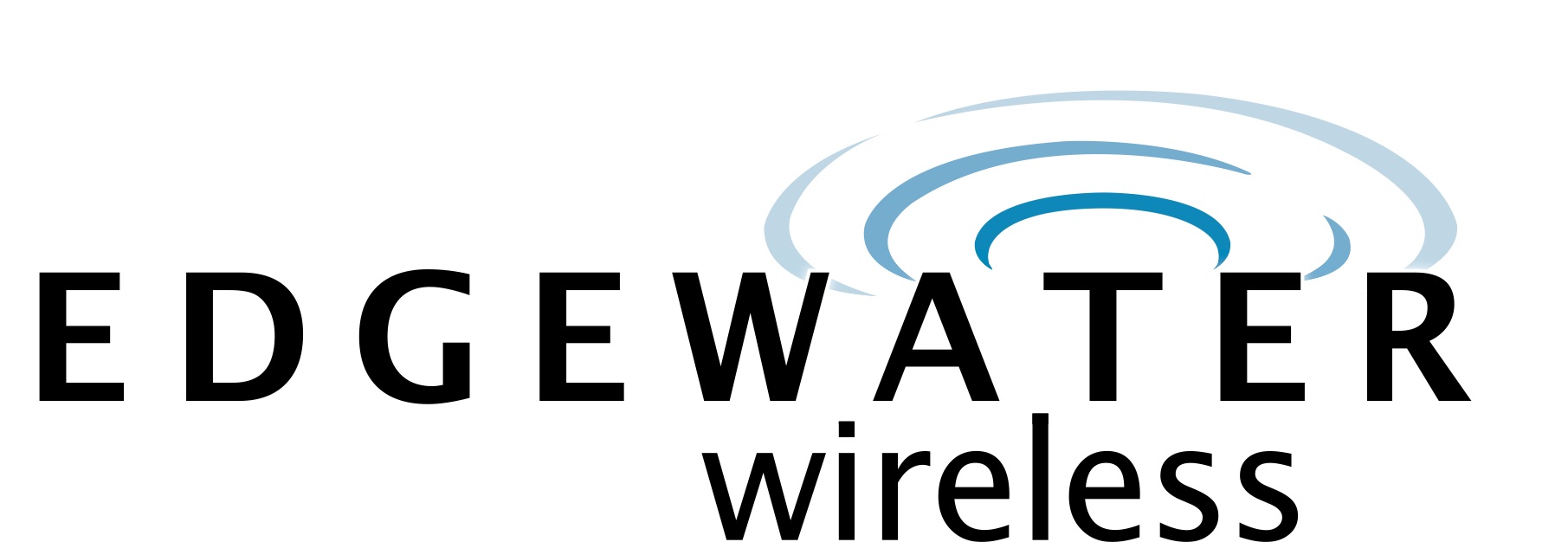 Edgewater Wireless
What’s really happening?
Traditional, single channel WiFi solutions were designed for the home market
Fewer Users
Easy Deployment
Little Interference
Close proximity to AP
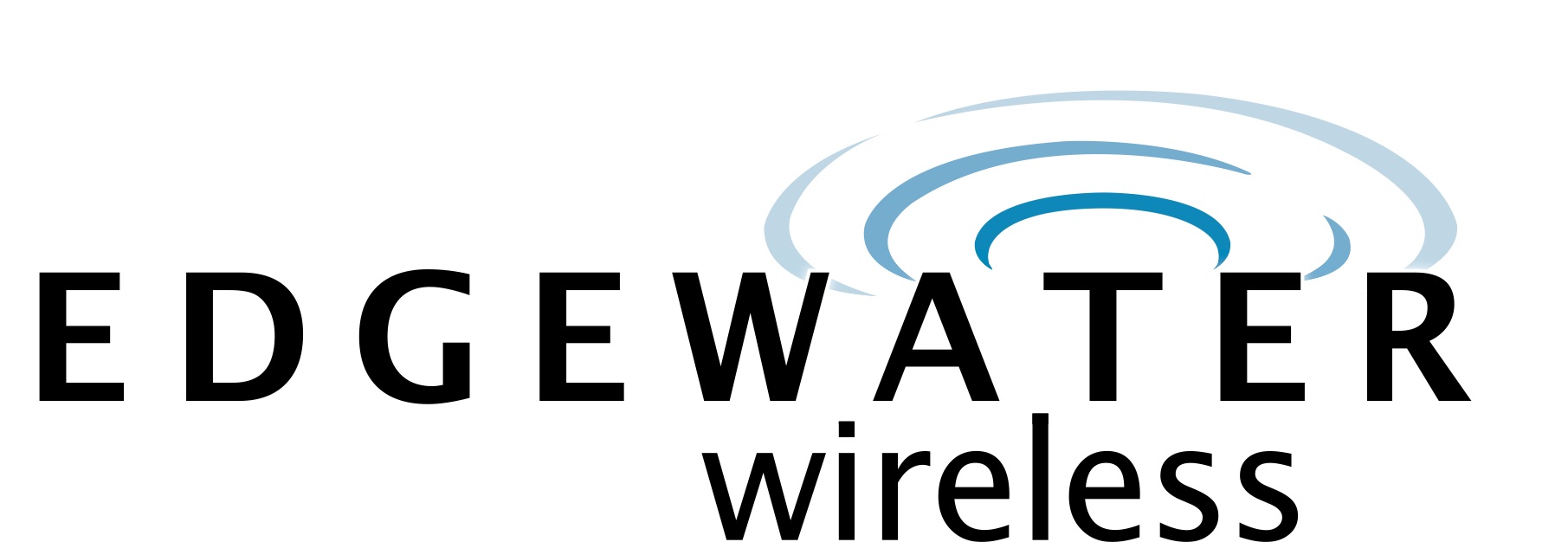 Edgewater Wireless
It’s not your home WiFi…
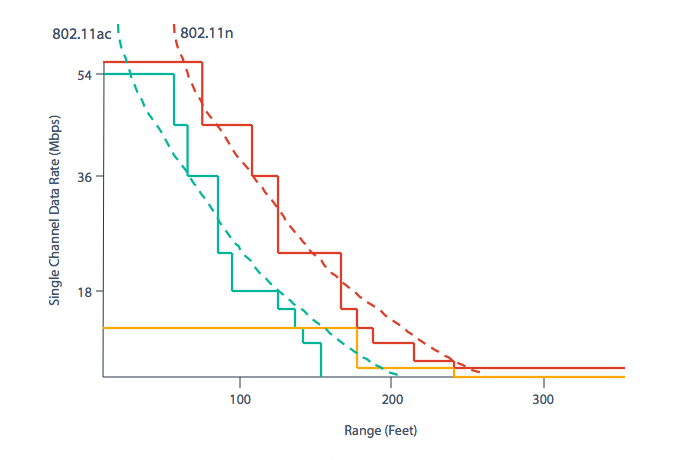 High-density WiFi applications are very different. They have a large number of simultaneous users and varying distance from access points. 

Traditional WiFi approach is not designed with high-density in mind, which results in declining date rates.
802.11a
802.11g
802.11b
Legend:
Data rates decline as distance from AP increase
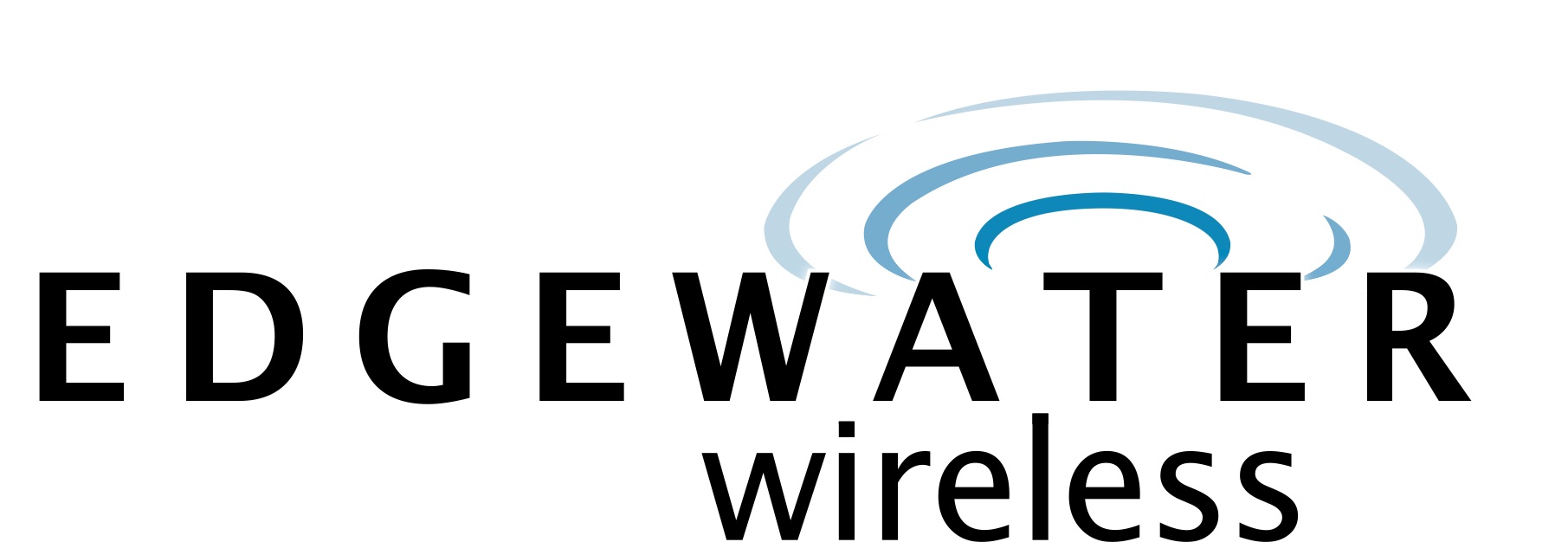 Edgewater Wireless
19
Interference
Interference
High-density WiFi applications are very different …

More users require more access points – right? 
Why is the QoS so poor?
Large number of simultaneous users 
Varying distance from access points 

More access points = increase interference

Single-channel WiFi approach is not designed with high density in mind - resulting in declining performance and data rates
Interference
Interference
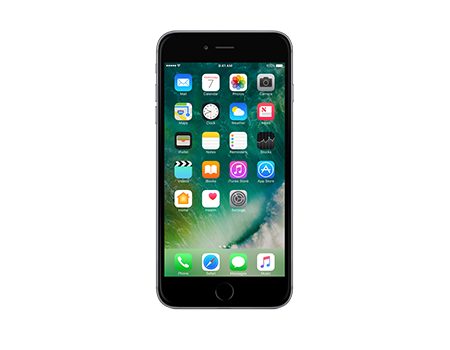 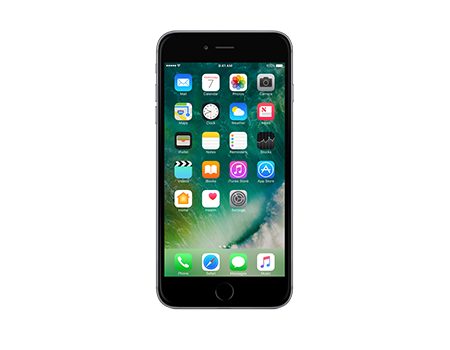 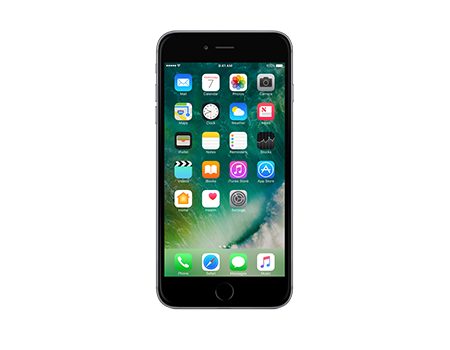 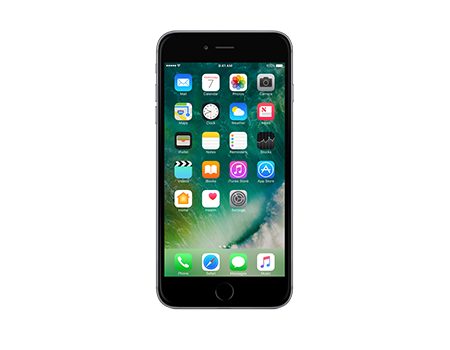 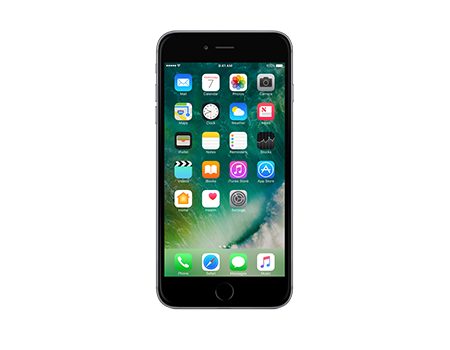 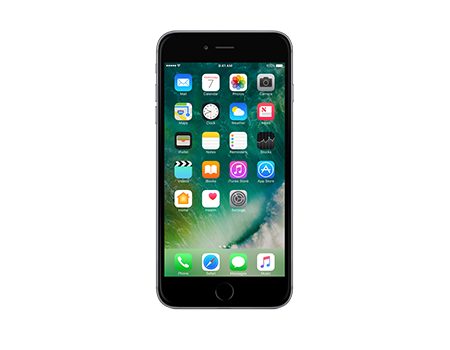 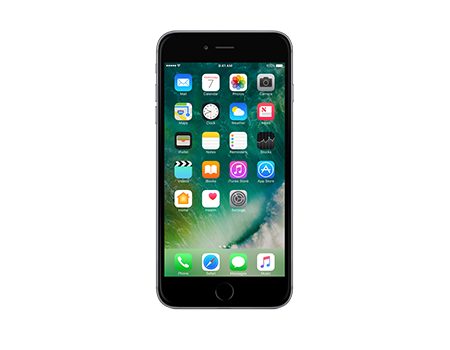 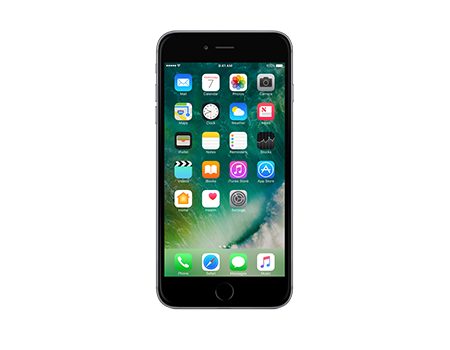 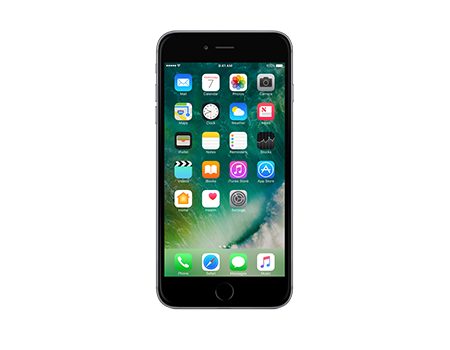 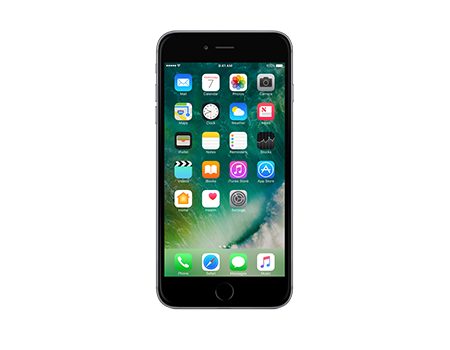 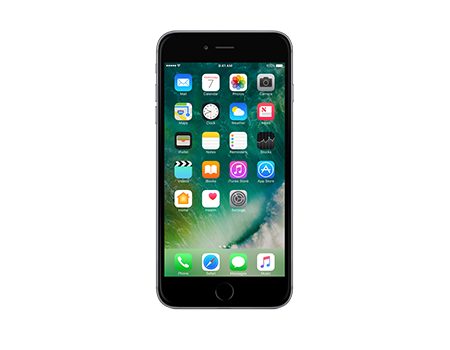 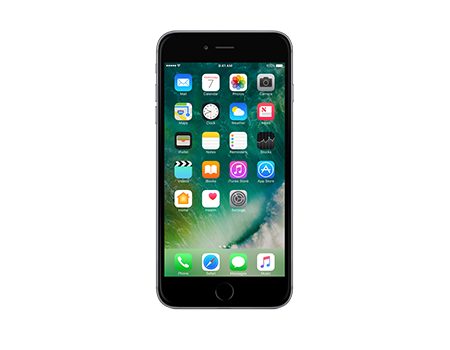 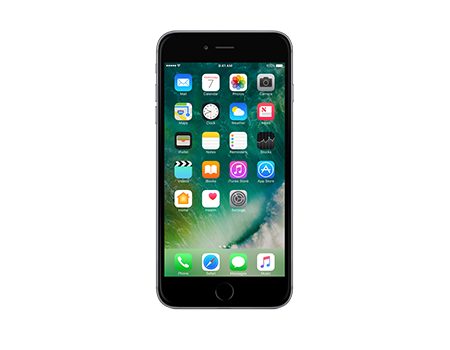 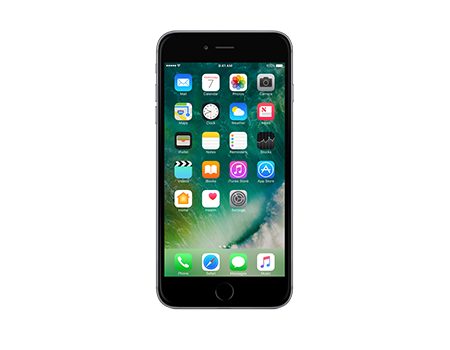 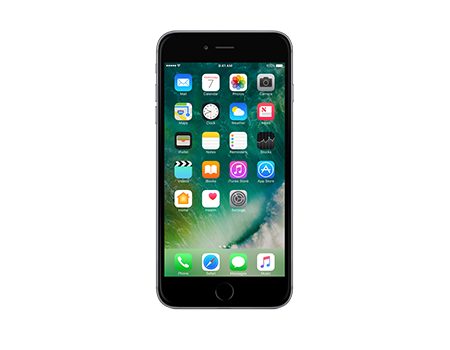 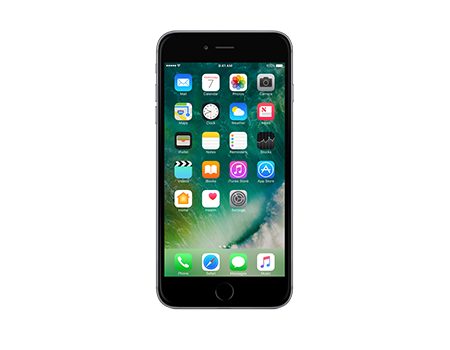 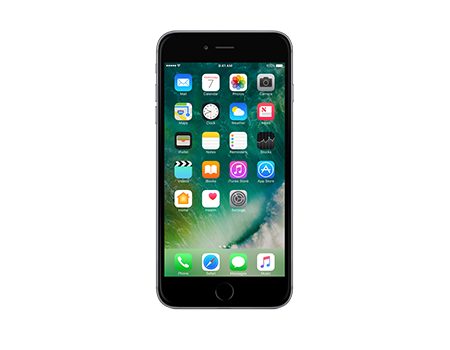 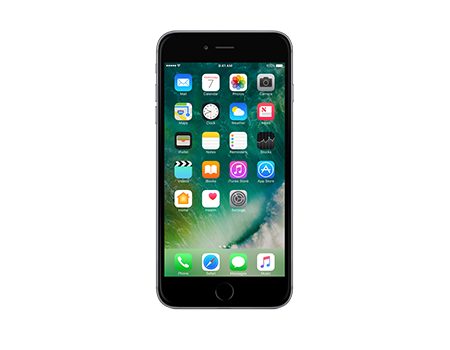 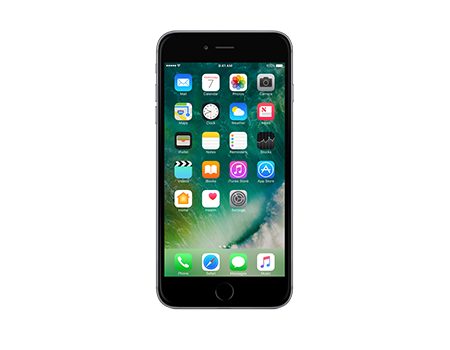 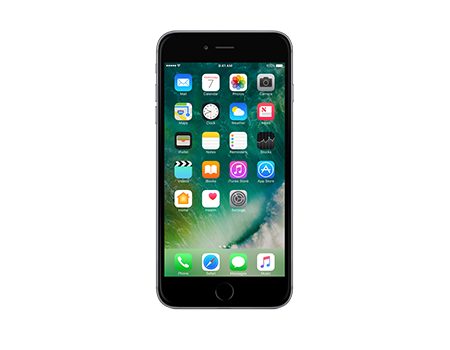 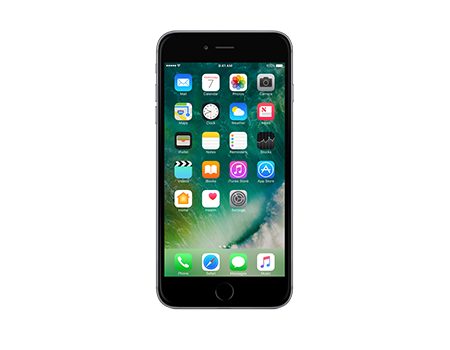 AP
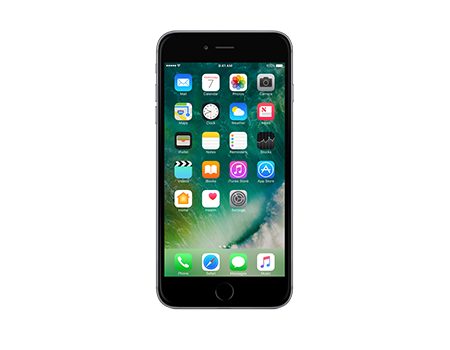 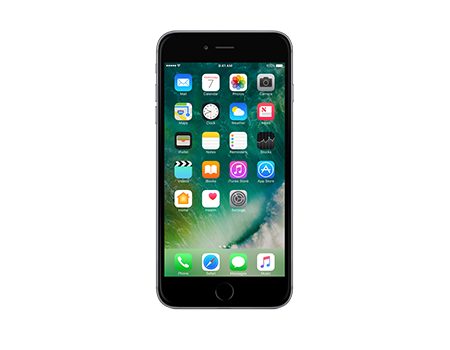 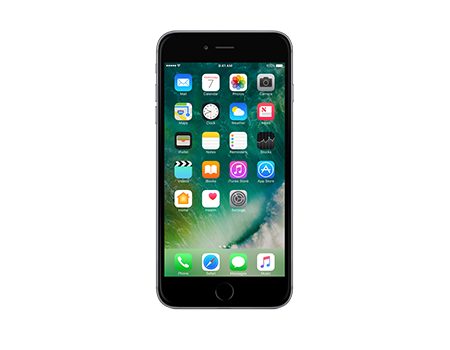 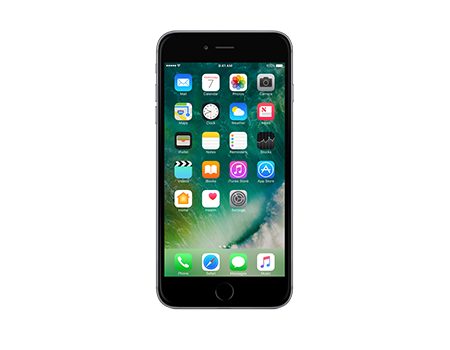 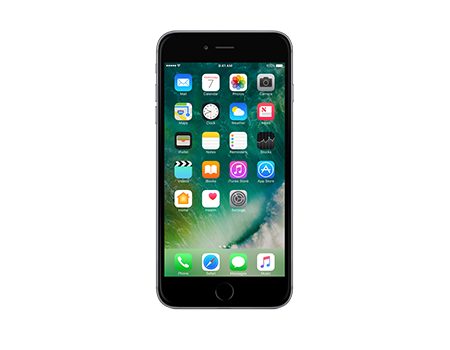 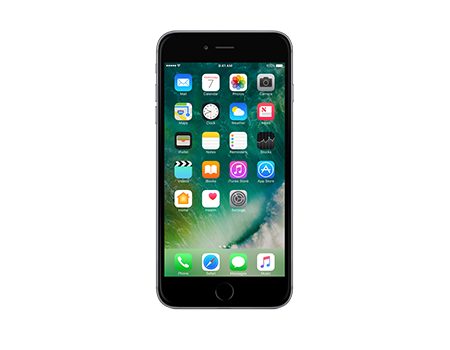 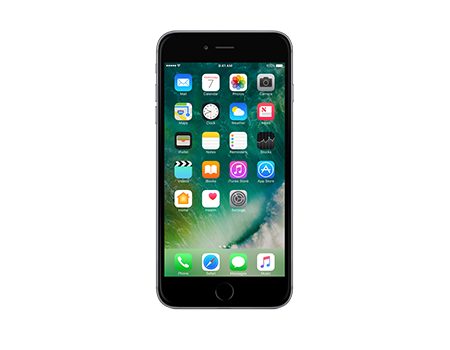 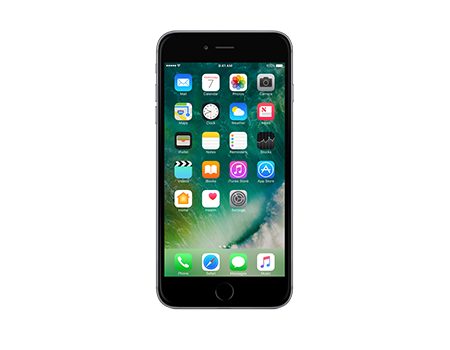 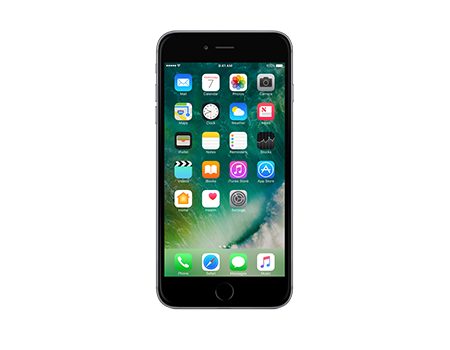 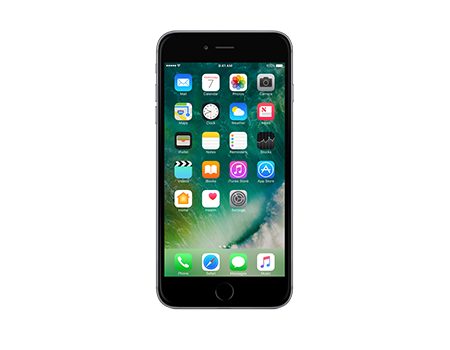 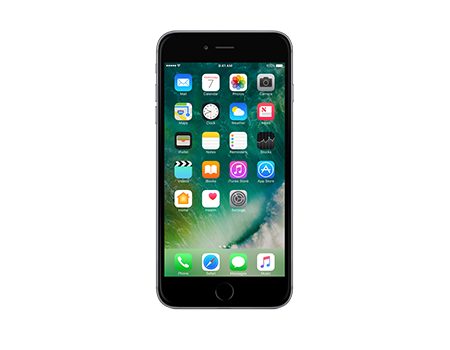 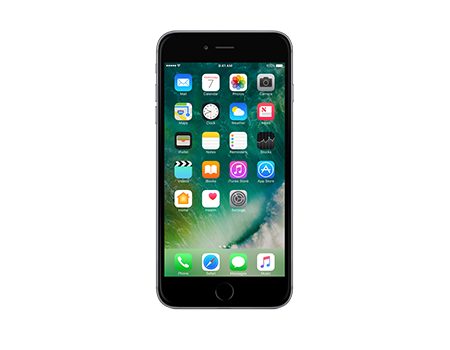 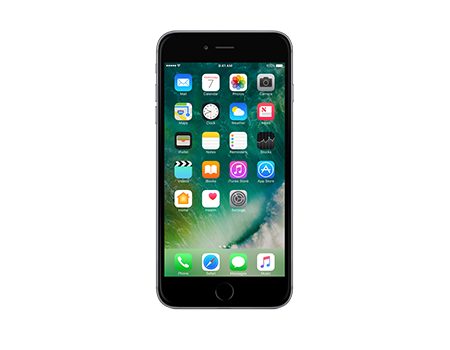 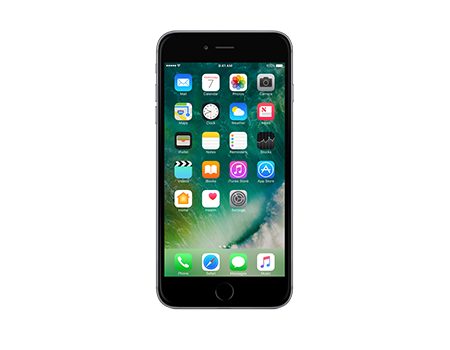 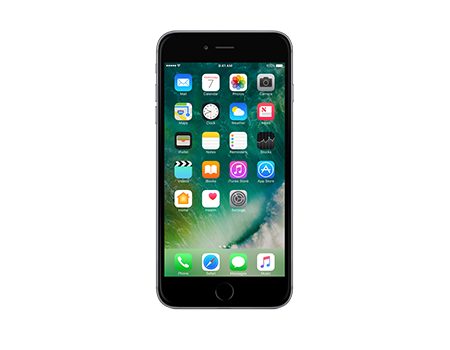 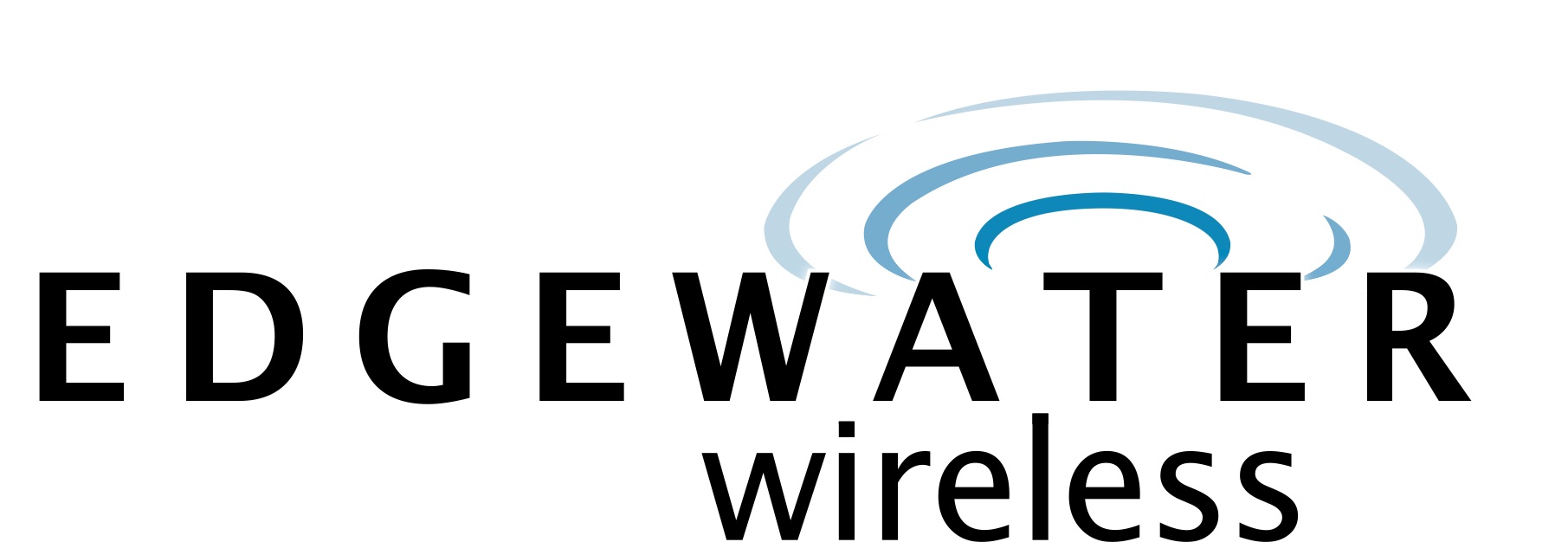 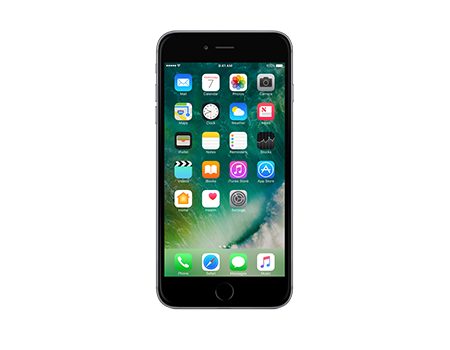 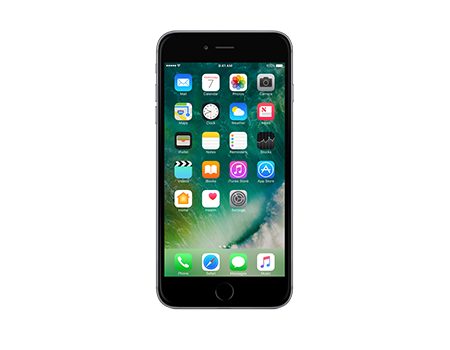 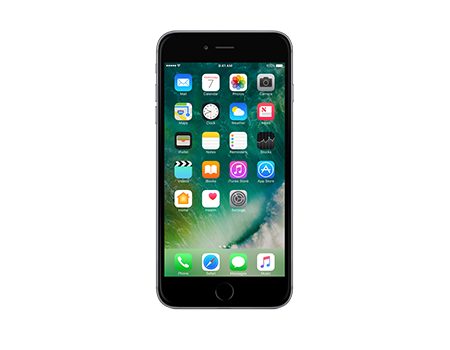 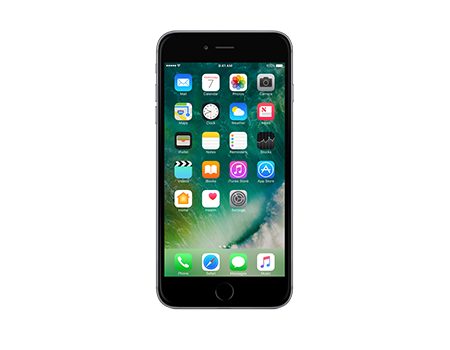 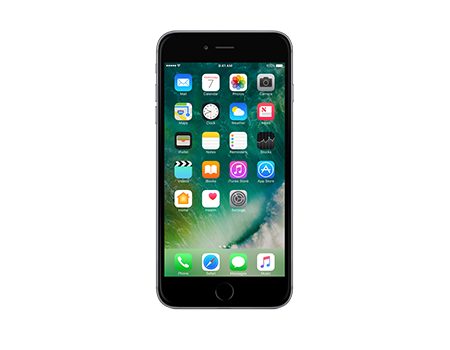 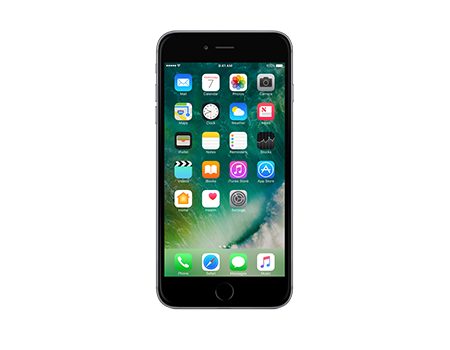 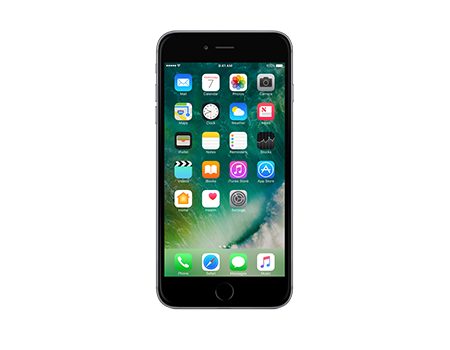 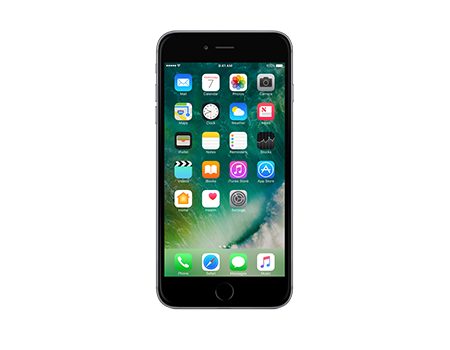 What’s the solution?
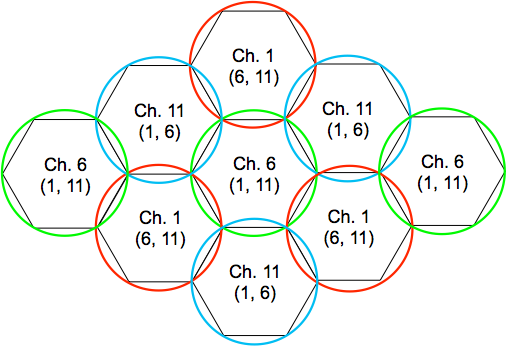 Address the root cause of the issue:

Increase the channel density to support greater number of users
Mitigate interference
Maximize channel re-use

Build a superior solution using a multi-channel chipset and radio card to manufacture a new access point designed to handle mass number of users in a high density environment
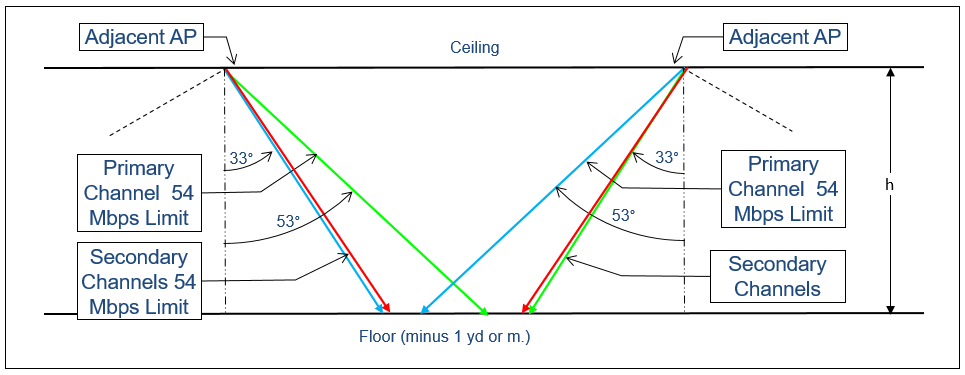 Adjacent AP
Ceiling
Adjacent AP
Primary Channel 54 Mbps limit
Primary Channel 54 Mbps limit
Secondary Channel 54 Mbps limit
Secondary Channel 54 Mbps limit
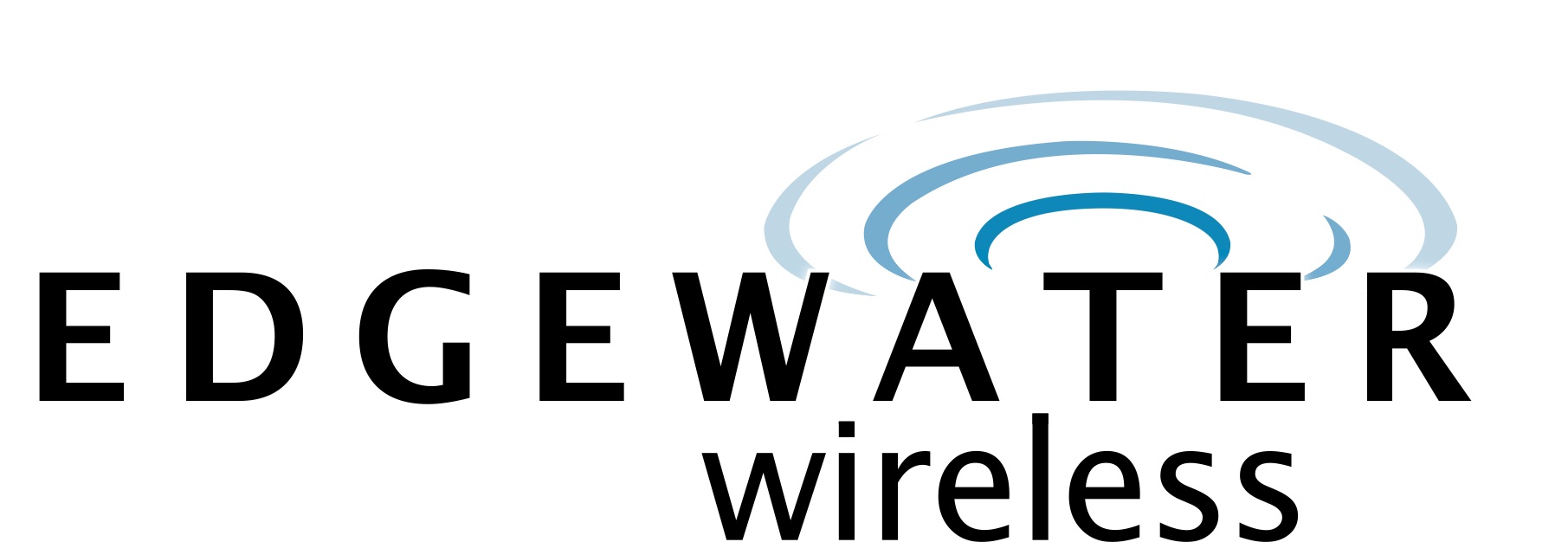 Floor (minus 1 yd or m)
Edgewater Wireless
Edgewater Wireless Systems Inc.
408 Churchill Ave., North
Ottawa, Ontario
Canada

Global Presence:
USA, Canada and Europe

www.edgewaterwireless.com
+1 613 271 3710
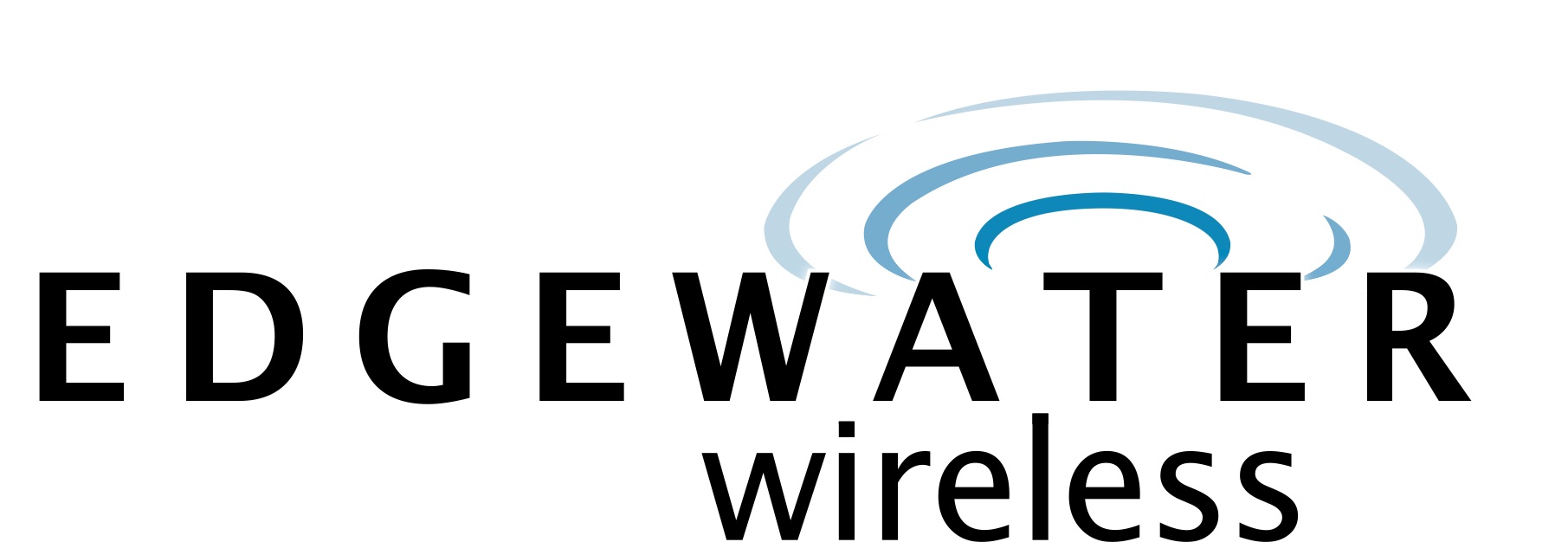